TextField Example
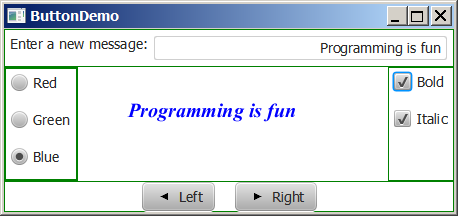 TextFieldDemo
Run
1
[Speaker Notes: package JavaFX;

import javafx.geometry.Insets;
import javafx.geometry.Pos;
import javafx.scene.control.Label;
import javafx.scene.control.TextField;
import javafx.scene.layout.BorderPane;

public class TextFieldDemo extends RadioButtonDemo {
 @Override // Override the getPane() method in the super class
 protected BorderPane getPane() {
   BorderPane pane = super.getPane();
   
   BorderPane paneForTextField = new BorderPane();
   paneForTextField.setPadding(new Insets(5, 5, 5, 5)); 
   paneForTextField.setStyle("-fx-border-color: green");
   paneForTextField.setLeft(new Label("Enter a new message: "));
   
   TextField tf = new TextField();
   tf.setAlignment(Pos.BOTTOM_RIGHT);
   paneForTextField.setCenter(tf);
   pane.setTop(paneForTextField);
   
   tf.setOnAction(e -> text.setText(tf.getText()));
   
   return pane;
 }

 /**
  * The main method is only needed for the IDE with limited
  * JavaFX support. Not needed for running from the command line.
  */
 public static void main(String[] args) {
   launch(args);
 }
}]
TextArea
A TextArea enables the user to enter multiple lines of text.
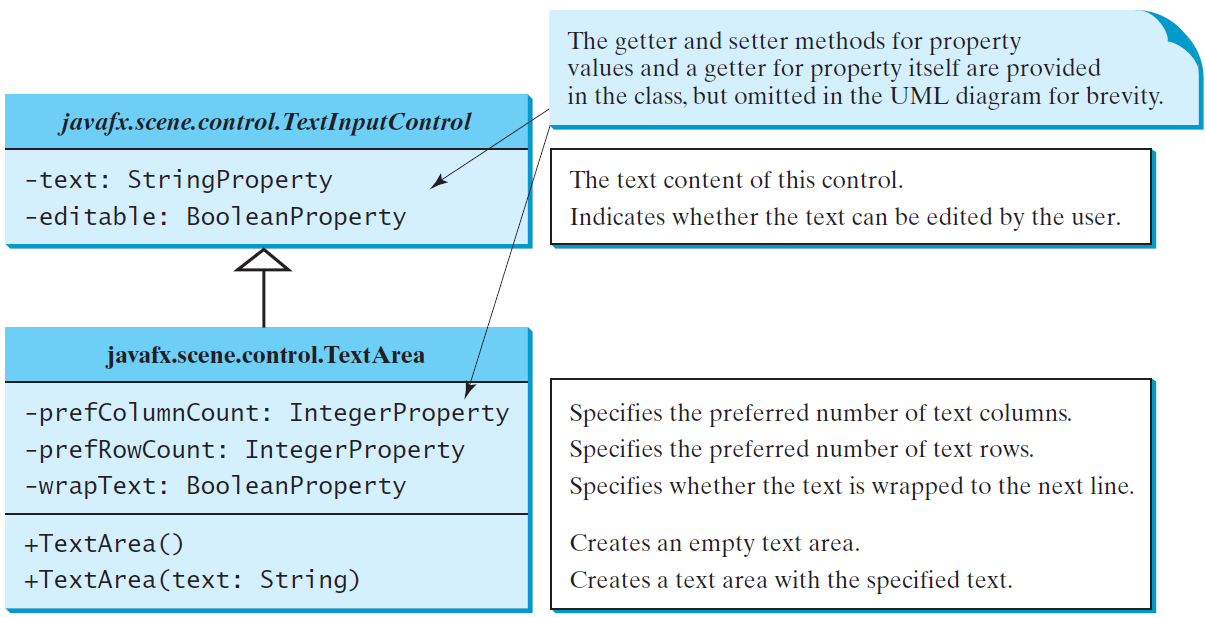 2
TextArea Example
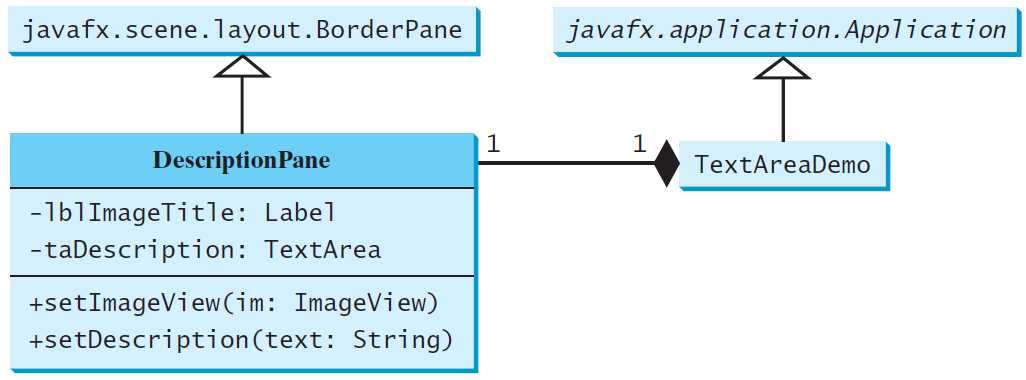 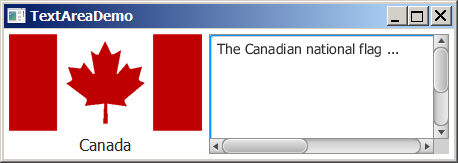 DescriptionPane
TextAreaDemo
Run
3
ComboBox
A combo box, also known as a choice list or drop-down list, contains a list of items from which the user can choose.
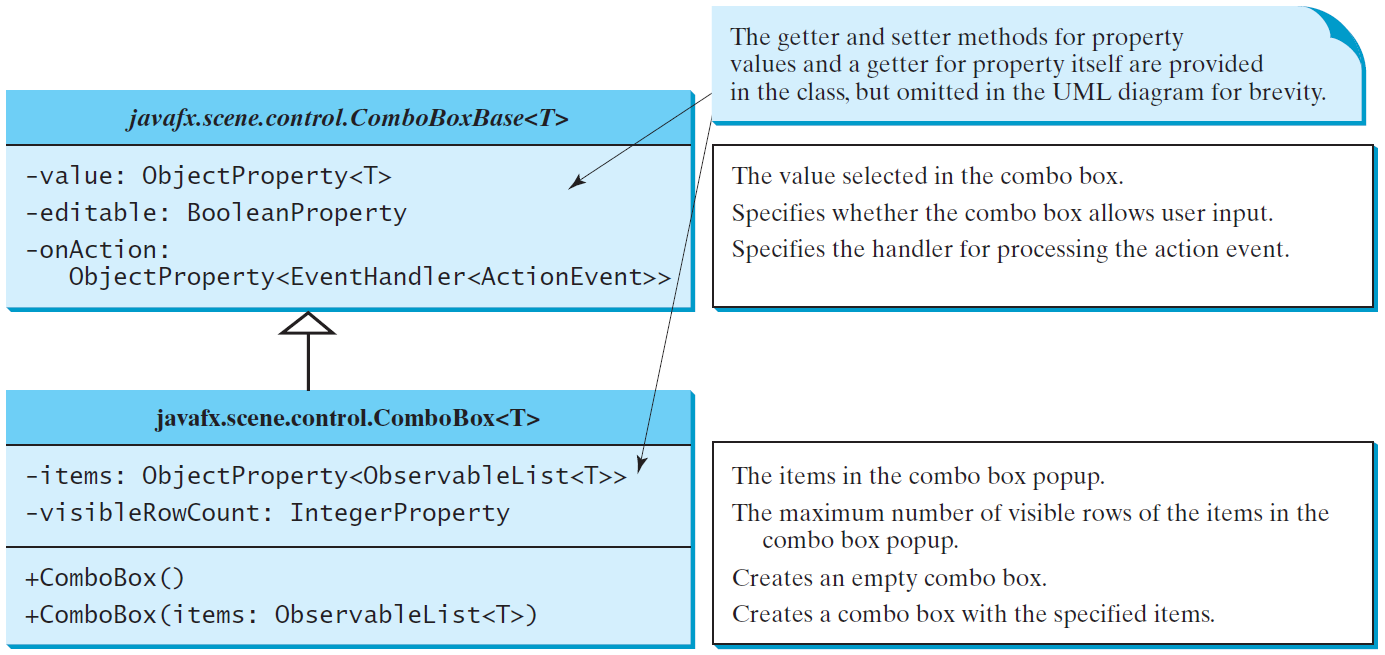 4
ComboBox Example
This example lets users view an image and a description of a country's flag by selecting the country from a combo box.
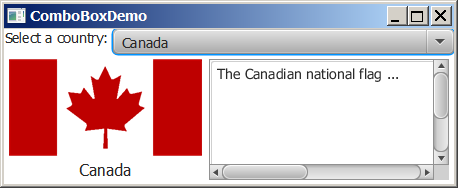 ComboBoxDemo
Run
5
[Speaker Notes: import javafx.application.Application;
import javafx.stage.Stage;
import javafx.collections.FXCollections;
import javafx.collections.ObservableList;
import javafx.scene.Scene;
import javafx.scene.control.ComboBox;
import javafx.scene.control.Label;
import javafx.scene.image.ImageView;
import javafx.scene.layout.BorderPane;

public class ComboBoxDemo extends Application {
  // Declare an array of Strings for flag titles
  private String[] flagTitles = {"Canada", "China", "Denmark", 
    "France", "Germany", "India", "Norway", "United Kingdom",
    "United States of America"};

  // Declare an ImageView array for the national flags of 9 countries
  private ImageView[] flagImage = {new ImageView("image/ca.gif"),
    new ImageView("image/china.gif"), 
    new ImageView("image/denmark.gif"), 
    new ImageView("image/fr.gif"), 
    new ImageView("image/germany.gif"),
    new ImageView("image/india.gif"), 
    new ImageView("image/norway.gif"),
    new ImageView("image/uk.gif"), new ImageView("image/us.gif")};

  // Declare an array of strings for flag descriptions
  private String[] flagDescription = new String[9];

  // Declare and create a description pane
  private DescriptionPane descriptionPane = new DescriptionPane();

  // Create a combo box for selecting countries
  private ComboBox<String> cbo = new ComboBox<>(); // flagTitles

  @Override // Override the start method in the Application class
  public void start(Stage primaryStage) {
    // Set text description
    flagDescription[0] = "The Canadian national flag ...";
    flagDescription[1] = "Description for China ... ";
    flagDescription[2] = "Description for Denmark ... ";
    flagDescription[3] = "Description for France ... ";
    flagDescription[4] = "Description for Germany ... ";
    flagDescription[5] = "Description for India ... ";
    flagDescription[6] = "Description for Norway ... ";
    flagDescription[7] = "Description for UK ... ";
    flagDescription[8] = "Description for US ... ";

    // Set the first country (Canada) for display
    setDisplay(0);

    // Add combo box and description pane to the border pane
    BorderPane pane = new BorderPane();
      
    BorderPane paneForComboBox = new BorderPane();
    paneForComboBox.setLeft(new Label("Select a country: "));
    paneForComboBox.setCenter(cbo);
    pane.setTop(paneForComboBox);
    cbo.setPrefWidth(400);
    cbo.setValue("Canada");
    
    ObservableList<String> items = 
      FXCollections.observableArrayList(flagTitles);
    cbo.getItems().addAll(items); // Add items to combo box
    pane.setCenter(descriptionPane);
    
    // Display the selected country
    cbo.setOnAction(e -> setDisplay(items.indexOf(cbo.getValue())));
    
    // Create a scene and place it in the stage
    Scene scene = new Scene(pane, 450, 170);
    primaryStage.setTitle("ComboBoxDemo"); // Set the stage title
    primaryStage.setScene(scene); // Place the scene in the stage
    primaryStage.show(); // Display the stage
  }

  /** Set display information on the description pane */
  public void setDisplay(int index) {
    descriptionPane.setTitle(flagTitles[index]);
    descriptionPane.setImageView(flagImage[index]);
    descriptionPane.setDescription(flagDescription[index]);
  }

  /**
   * The main method is only needed for the IDE with limited
   * JavaFX support. Not needed for running from the command line.
   */
  public static void main(String[] args) {
    launch(args);
  }
}]
ListView
A list view is a component that performs basically the same function as a combo box, but it enables the user to choose a single value or multiple values.
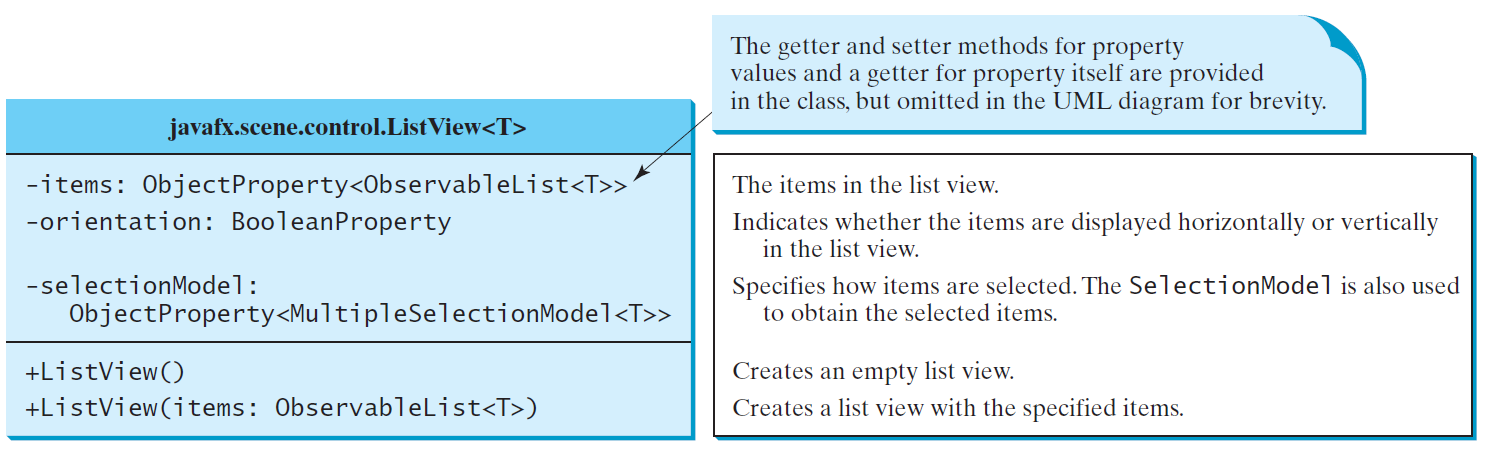 6
Example: Using ListView
This example gives a program that lets users select countries in a list and display the flags of the selected countries in the labels.
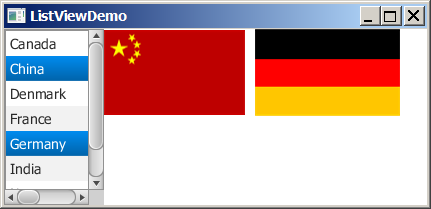 ListViewDemo
Run
7
[Speaker Notes: import javafx.application.Application;
import javafx.stage.Stage;
import javafx.collections.FXCollections;
import javafx.scene.Scene;
import javafx.scene.control.ListView;
import javafx.scene.control.ScrollPane;
import javafx.scene.control.SelectionMode;
import javafx.scene.image.ImageView;
import javafx.scene.layout.BorderPane;
import javafx.scene.layout.FlowPane;

public class ListViewDemo extends Application {
  // Declare an array of Strings for flag titles
  private String[] flagTitles = {"Canada", "China", "Denmark",
    "France", "Germany", "India", "Norway", "United Kingdom",
    "United States of America"};

  // Declare an ImageView array for the national flags of 9 countries
  private ImageView[] ImageViews = {
    new ImageView("image/ca.gif"),
    new ImageView("image/china.gif"),
    new ImageView("image/denmark.gif"),
    new ImageView("image/fr.gif"),
    new ImageView("image/germany.gif"),
    new ImageView("image/india.gif"),
    new ImageView("image/norway.gif"),
    new ImageView("image/uk.gif"),
    new ImageView("image/us.gif")
  };

  @Override // Override the start method in the Application class
  public void start(Stage primaryStage) {
    ListView<String> lv = new ListView<>
      (FXCollections.observableArrayList(flagTitles));
    lv.setPrefSize(140, 400);
    lv.getSelectionModel().setSelectionMode(SelectionMode.MULTIPLE);
    
    // Create a pane to hold image views
    FlowPane imagePane = new FlowPane(10, 10);
    BorderPane pane = new BorderPane();
    pane.setLeft(new ScrollPane(lv));   
    pane.setCenter(imagePane);

    lv.getSelectionModel().selectedItemProperty().addListener(
      ov -> { 
        imagePane.getChildren().clear();
        for (Integer i: lv.getSelectionModel().getSelectedIndices()) {
          imagePane.getChildren().add(ImageViews[i]);
        }
    });

    // Create a scene and place it in the stage
    Scene scene = new Scene(pane, 450, 170);
    primaryStage.setTitle("ListViewDemo"); // Set the stage title
    primaryStage.setScene(scene); // Place the scene in the stage
    primaryStage.show(); // Display the stage
  }

  /**
   * The main method is only needed for the IDE with limited
   * JavaFX support. Not needed for running from the command line.
   */
  public static void main(String[] args) {
    launch(args);
  }
}]
ScrollBar
A scroll bar is a control that enables the user to select from a range of values. The scrollbar appears in two styles: horizontal and vertical.
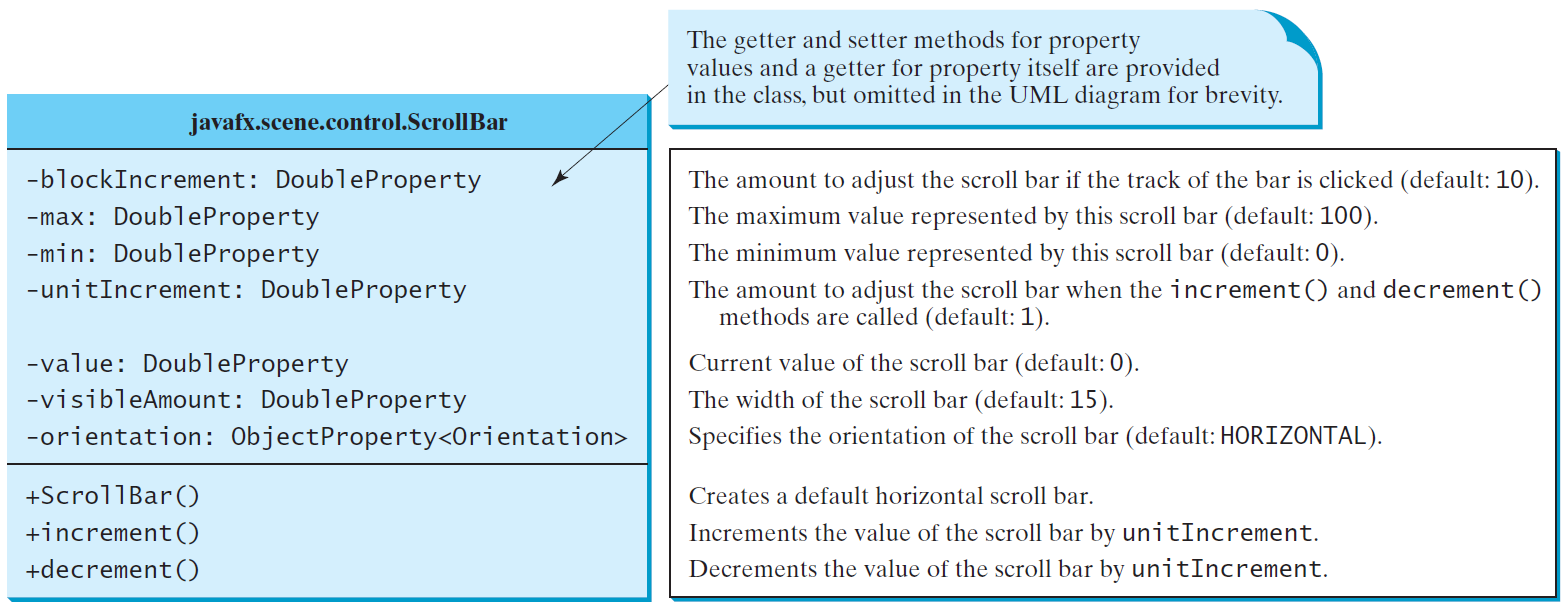 8
Scroll Bar Properties
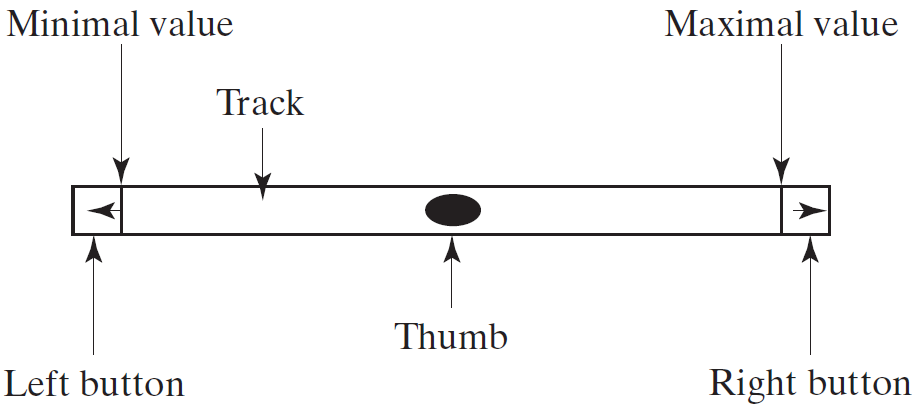 9
Example: Using Scrollbars
This example uses horizontal and vertical scrollbars to control a message displayed on a panel. The horizontal scrollbar is used to move the message to the left or the right, and the vertical scrollbar to move it up and down.
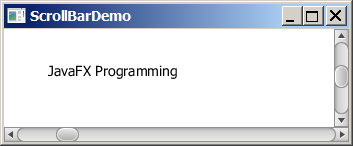 ScrollBarDemo
Run
10
[Speaker Notes: import javafx.application.Application;
import javafx.stage.Stage;
import javafx.geometry.Orientation;
import javafx.scene.Scene;
import javafx.scene.control.ScrollBar;
import javafx.scene.layout.BorderPane;
import javafx.scene.layout.Pane;
import javafx.scene.text.Text;

public class ScrollBarDemo extends Application {
  @Override // Override the start method in the Application class
  public void start(Stage primaryStage) {
    Text text = new Text(20, 20, "JavaFX Programming");
    
    ScrollBar sbHorizontal = new ScrollBar();
    ScrollBar sbVertical = new ScrollBar();
    sbVertical.setOrientation(Orientation.VERTICAL);
    
    // Create a text in a pane
    Pane paneForText = new Pane();
    paneForText.getChildren().add(text);
    
    // Create a border pane to hold text and scroll bars
    BorderPane pane = new BorderPane();
    pane.setCenter(paneForText);
    pane.setBottom(sbHorizontal);
    pane.setRight(sbVertical);

    // Listener for horizontal scroll bar value change
    sbHorizontal.valueProperty().addListener(ov -> 
      text.setX(sbHorizontal.getValue() * paneForText.getWidth() /
        sbHorizontal.getMax()));
    
    // Listener for vertical scroll bar value change
    sbVertical.valueProperty().addListener(ov -> 
      text.setY(sbVertical.getValue() * paneForText.getHeight() /
        sbVertical.getMax()));
    
    // Create a scene and place it in the stage
    Scene scene = new Scene(pane, 450, 170);
    primaryStage.setTitle("ScrollBarDemo"); // Set the stage title
    primaryStage.setScene(scene); // Place the scene in the stage
    primaryStage.show(); // Display the stage
  }

  /**
   * The main method is only needed for the IDE with limited
   * JavaFX support. Not needed for running from the command line.
   */
  public static void main(String[] args) {
    launch(args);
  }
}]
Slider
Slider is similar to ScrollBar, but Slider has more properties and can appear in many forms.
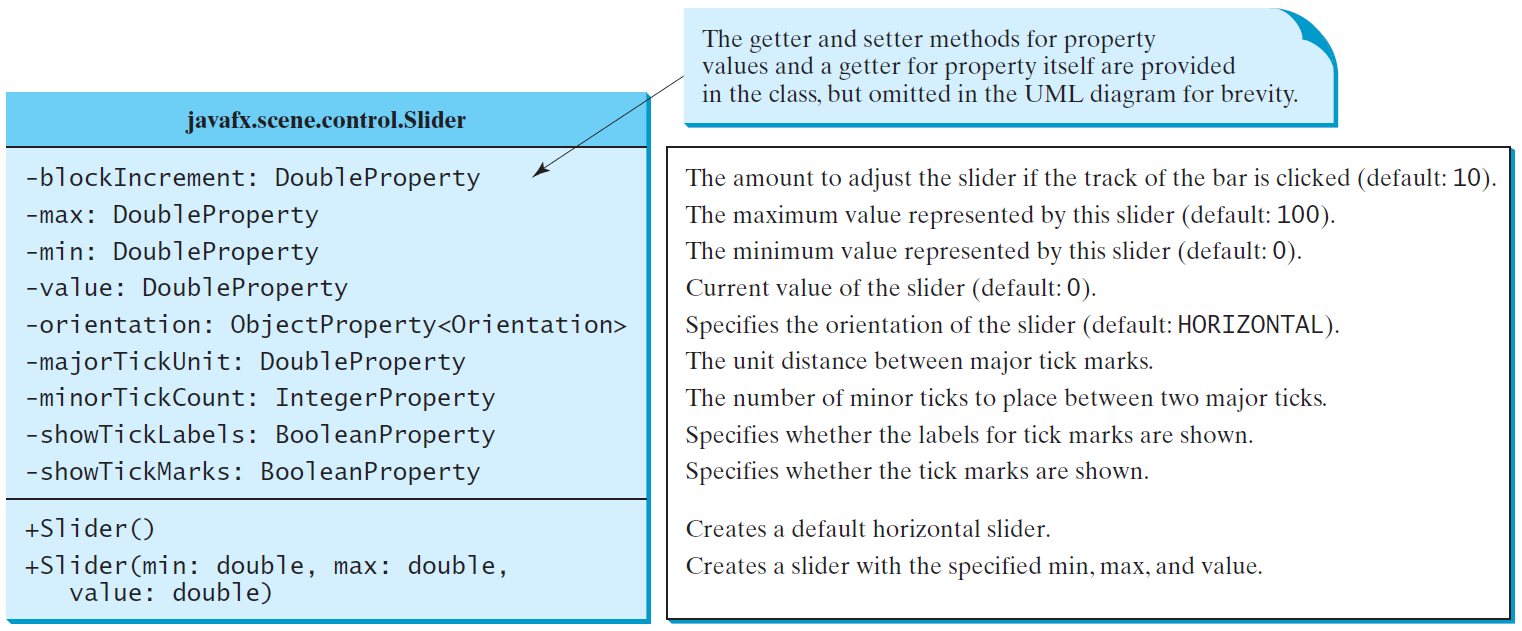 11
Example: Using Sliders
Rewrite the preceding program using the sliders to control a message displayed on a panel instead of using scroll bars.
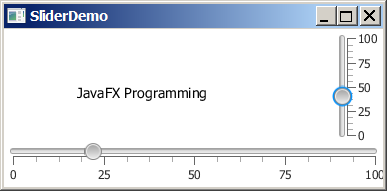 12
Case Study: Bounce Ball
Listing 15.17 gives a program that displays a bouncing ball. You can add a slider to control the speed of the ball movement.
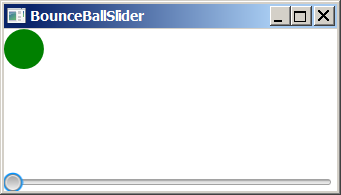 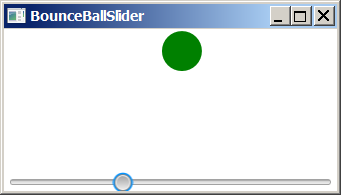 SliderDemo
Run
13
[Speaker Notes: import javafx.application.Application;
import javafx.stage.Stage;
import javafx.geometry.Orientation;
import javafx.scene.Scene;
import javafx.scene.control.Slider;
import javafx.scene.layout.BorderPane;
import javafx.scene.layout.Pane;
import javafx.scene.text.Text;

public class SliderDemo extends Application {
  @Override // Override the start method in the Application class
  public void start(Stage primaryStage) {
    Text text = new Text(20, 20, "JavaFX Programming");
    
    Slider slHorizontal = new Slider();
    slHorizontal.setShowTickLabels(true);
    slHorizontal.setShowTickMarks(true);    
    
    Slider slVertical = new Slider();
    slVertical.setOrientation(Orientation.VERTICAL);
    slVertical.setShowTickLabels(true);
    slVertical.setShowTickMarks(true);
    slVertical.setValue(100);
    
    // Create a text in a pane
    Pane paneForText = new Pane();
    paneForText.getChildren().add(text);
    
    // Create a border pane to hold text and scroll bars
    BorderPane pane = new BorderPane();
    pane.setCenter(paneForText);
    pane.setBottom(slHorizontal);
    pane.setRight(slVertical);

    slHorizontal.valueProperty().addListener(ov -> 
      text.setX(slHorizontal.getValue() * paneForText.getWidth() /
        slHorizontal.getMax()));
    
    slVertical.valueProperty().addListener(ov -> 
      text.setY((slVertical.getMax() - slVertical.getValue()) 
        * paneForText.getHeight() / slVertical.getMax()));
    
    // Create a scene and place it in the stage
    Scene scene = new Scene(pane, 450, 170);
    primaryStage.setTitle("SliderDemo"); // Set the stage title
    primaryStage.setScene(scene); // Place the scene in the stage
    primaryStage.show(); // Display the stage   
  }

  /**
   * The main method is only needed for the IDE with limited
   * JavaFX support. Not needed for running from the command line.
   */
  public static void main(String[] args) {
    launch(args);
  }
}]